Тема 2. Нейробіологія стресу.
Як стрес впливає на наш мозок
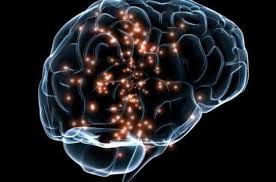 https://www.youtube.com/watch?v=WuyPuH9ojCE&t=9s
1. Під час стресу активуються структури мозку, такі як мигдалеподібне тіло, яке відповідає за емоційне реагування і пам’ять, і гіпокамп — центр навчання та пам’яті. Хронічний стрес призводить до атрофії гіпокампу, що знижує здатність до пам’яті та навчання, а також сприяє розвитку депресії та тривожних розладів.2. Роль кори головного мозку в регуляції емоцій. Префронтальна кора, яка відповідає за планування, прийняття рішень та регуляцію емоцій, часто не може адекватно компенсувати надмірну активацію мигдалеподібного тіла під час стресу. Це знижує здатність до самоконтролю і може викликати імпульсивні або агресивні реакції на незначні подразники.
3. Нейропластичність і можливість відновлення. Нейропластичність, здатність мозку змінювати свою структуру і функції, відкриває можливості для відновлення після травматичних подій. Однак цей процес не є швидким або легким. Для ефективного відновлення потрібна тривала терапія, зокрема використання технік, які стимулюють нейрогенез — утворення нових нейронів, особливо в гіпокампі.4. Механізми пам’яті і переживання травм. Пам’ять про травматичні події зберігається в мозку не як лінійний запис подій, а через емоційні асоціації. В результаті, стресові ситуації можуть викликати «спалахи» травматичних спогадів, навіть якщо людина не свідомо пам’ятає конкретну подію. Це може бути причиною тривожних і депресивних розладів, а також посттравматичного стресового розладу (ПТСР).
Як стрес впливає на наш мозок з точки зору нейробіології
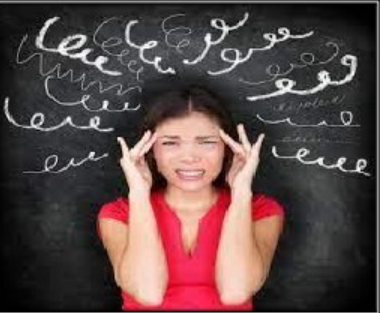 https://www.youtube.com/watch?v=rRROxFDj5yk – 5.59 – 23.00хв
Як працює мозок і наш організм під час стресу
Перша – 
соматична нервова система 
Відповідає за рух нашого тіла, м’язи обличчя, шкіру, язик, гортань і швидку мобілізацію сил під час загрозливих ситуацій. Функція: зв’язок із зовнішнім середовищем
Друга 
вегетативна система, регулює діяльність внутрішніх органів, залоз, судин. Підтримує сталість внутрішнього середовища організму. Вона автономна, не перебуває під контролем свідомості. Поділяється на симпатичну (реакції БИЙ-ТФКАЙ-ЗАМРИ, які неможливо змінити) та парасимпатичну (що забезпечує безперебійне функціонування внутрішніх органів: серцебиття, дихання, розширення зіниць, сльози)
Третя система реагування на стрес – нейроендокринна – гормональна. Регуляція відбувається за допомогою двох механізмів: саморегуляції та зовнішньої регуляції. Відповідає за гормони стресу: адреналін, кортизол  та ендерфін
Мозок працює в режимі виживання зі зниженою функцією обробки інформації. Виживання тіла – біологічно закладені реакції
Мозок в режимі виживання
Гіперзбудження/
БОРОТЬБА/ВТЕЧА
 перенасичення адреналіном, ендорфіном, 
М’язове напруження
Надмірна настороженість, захоплення, збудження
Гіпозбудження/ЗАВМИРАННЯ
Дисоціаця
Амнезія
Недостатня активність
заціплення